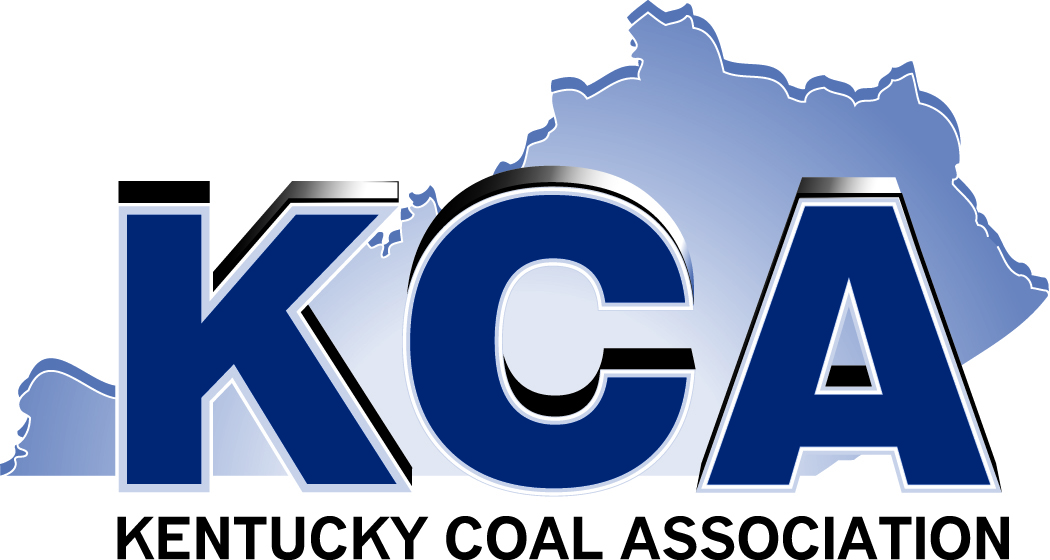 Continued Growth and ChangesSeptember 2013
Kentucky Coal Association
2800 Palumbo Drive, Suite 200
Lexington, KY 40509
859/233-4743
www.KentuckyCoal.com
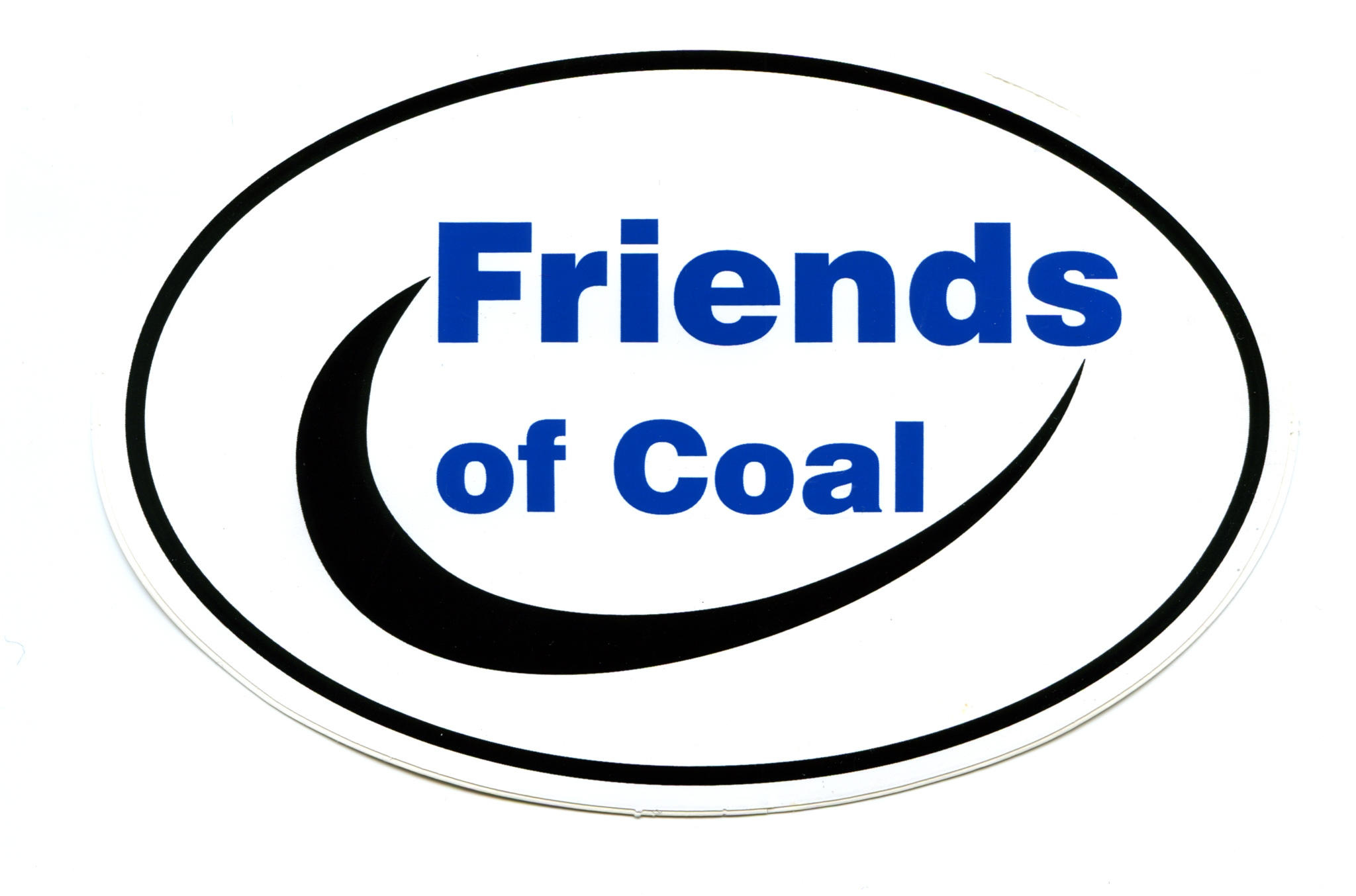 Don Gibson and the EPA Public Hearing 2012
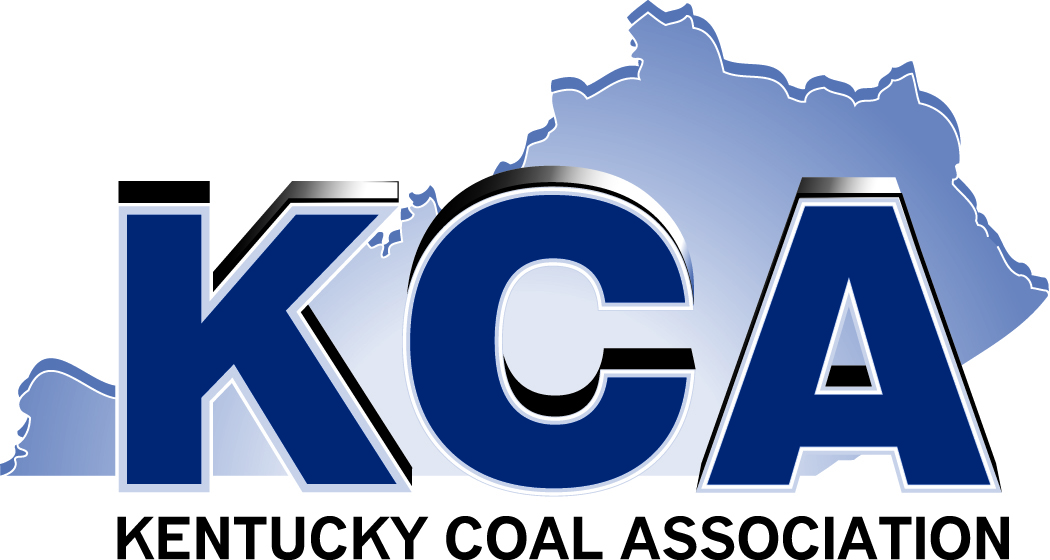 Friends of Coal Campaign
Kentucky Coal Association
2800 Palumbo Drive, Suite 200
Lexington, KY 40509
859/233-4743
www.KentuckyCoal.com
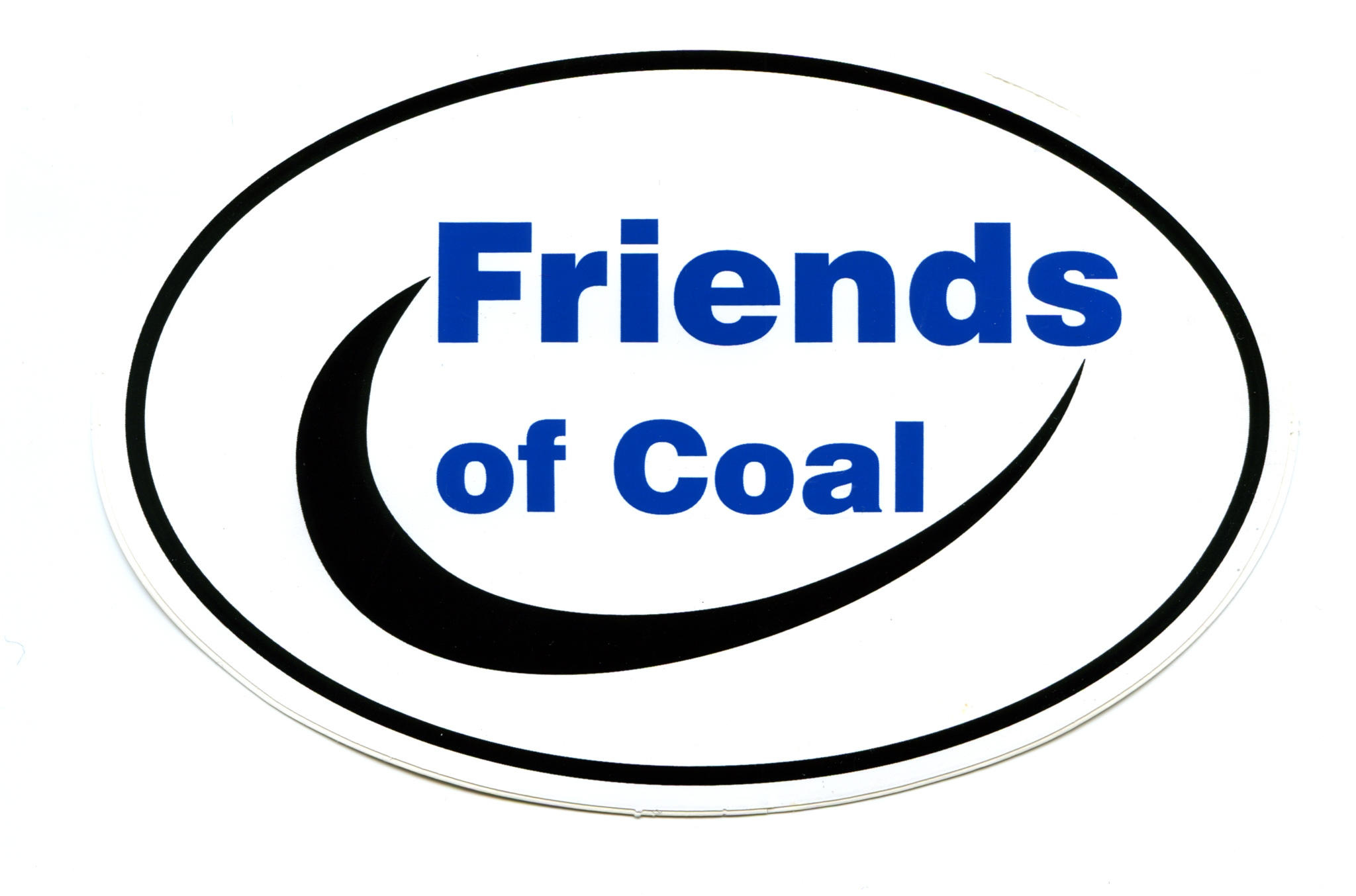 Continued Success
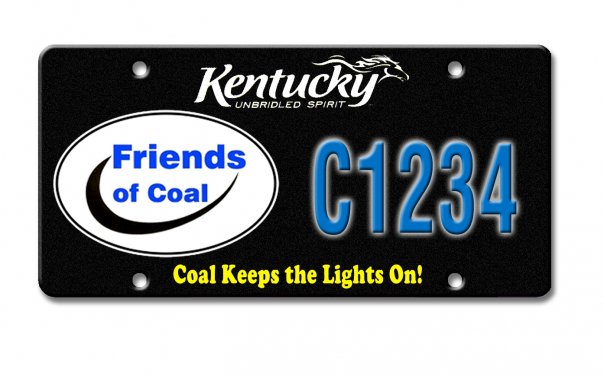 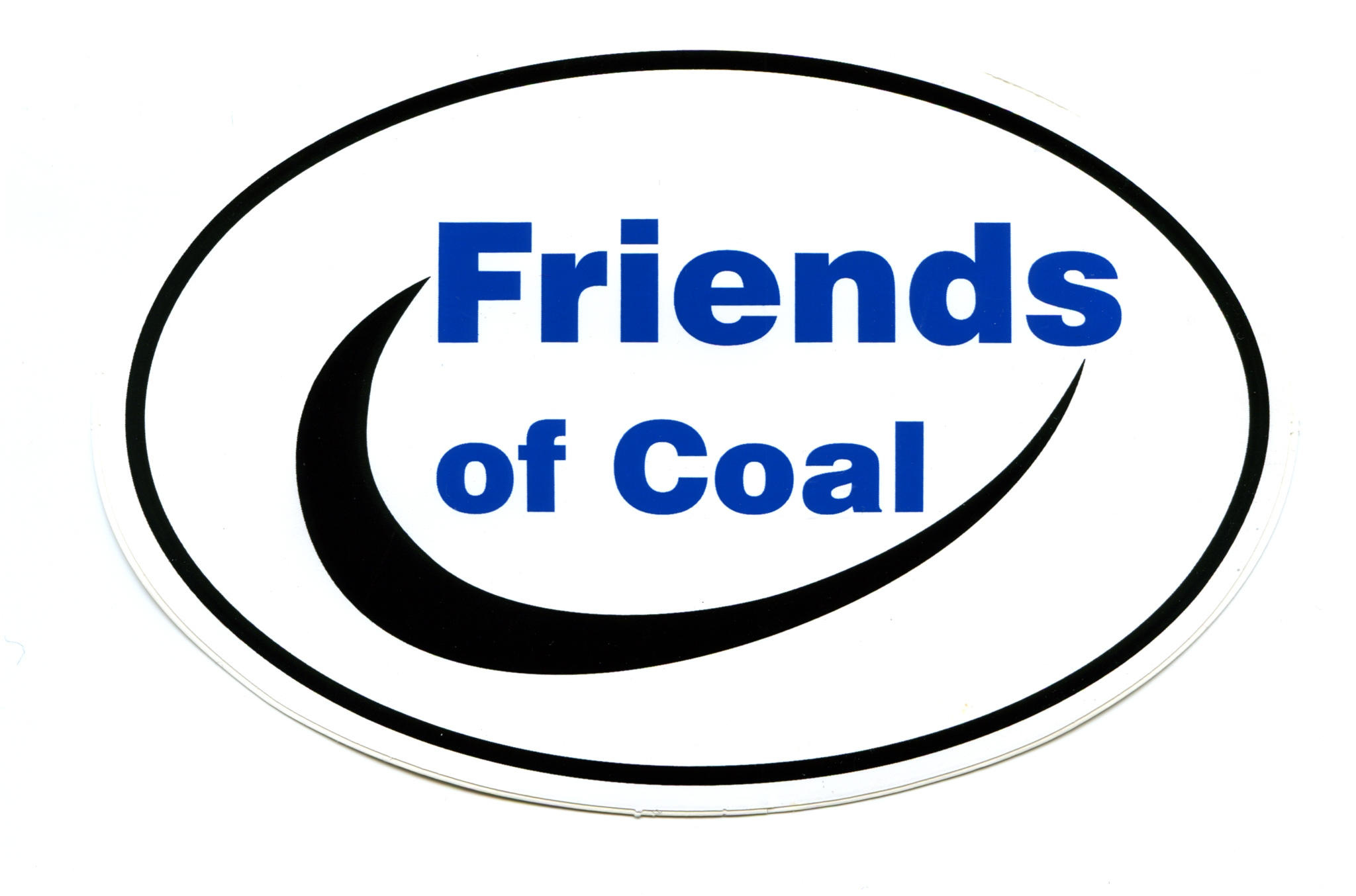 Continues to Grow……..
72,000 as of September 2013
As continued success more detractors
Friends of Coal – West
Still continues to be effective tool to be introduced to the “Middle Ground”
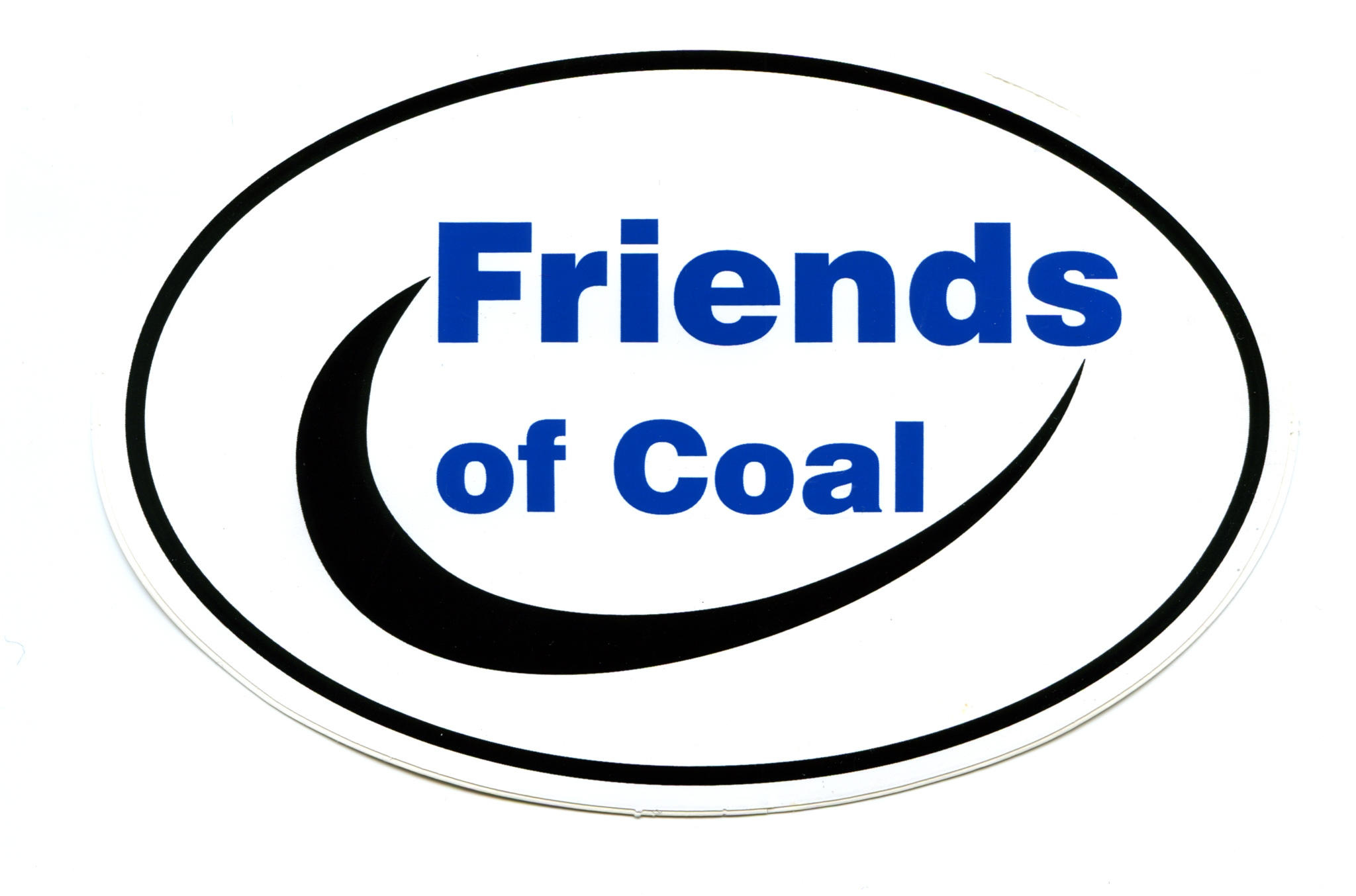 New Senate President Robert Stivers
Bio Born December 24, 1961. Attorney. Presbyterian. Sue Bennett College, BS Industrial Mgt, minor Economics. UK, JD. UofL. Mason. Sue Bennett Junior College, Bd of Trustees. SREB, delegate. AARP Appreciation Award 2002. Clay Co Chamber of Commerce Man of the Year 2000. KY River Lincoln Club Outstanding Service Award 2002. Majority Floor Leader 2009-present.   Elected 1997 – Present
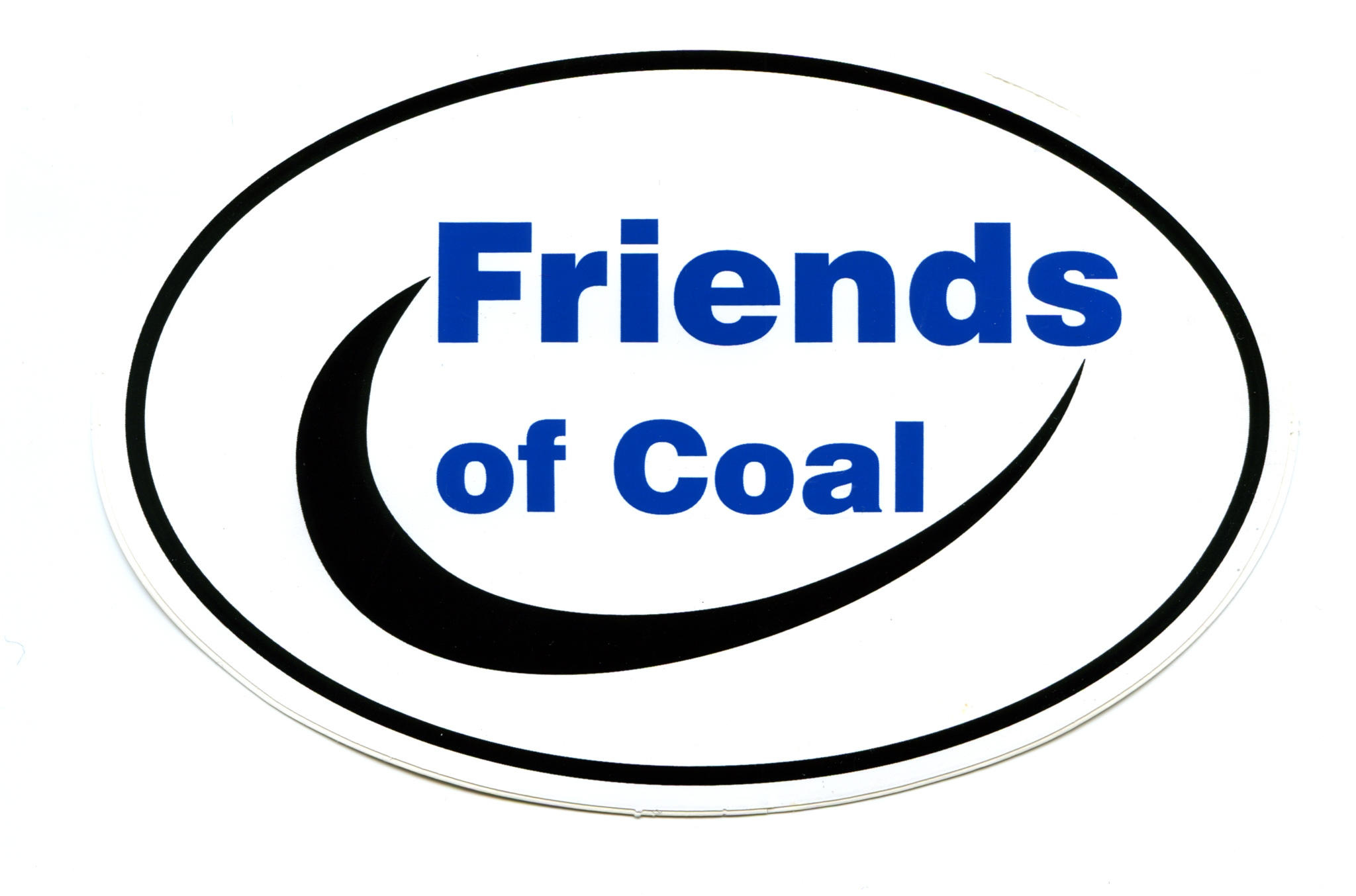 New Majority Whip of the State Senate
Bio- Brandon Smith Born June 14, 1967. Mohawk Energy, Owner. Presbyterian. UK, BA Political Science. Hazard Lion's Club, past Pres. Master Mason. Shriner. First Presbyterian Church, session member. Boy Scouts of America, District Commissioner, past Den Leader, Pack 90. Crystal Eagle Award. Philanthropy Initiative, Commonwealth Award.
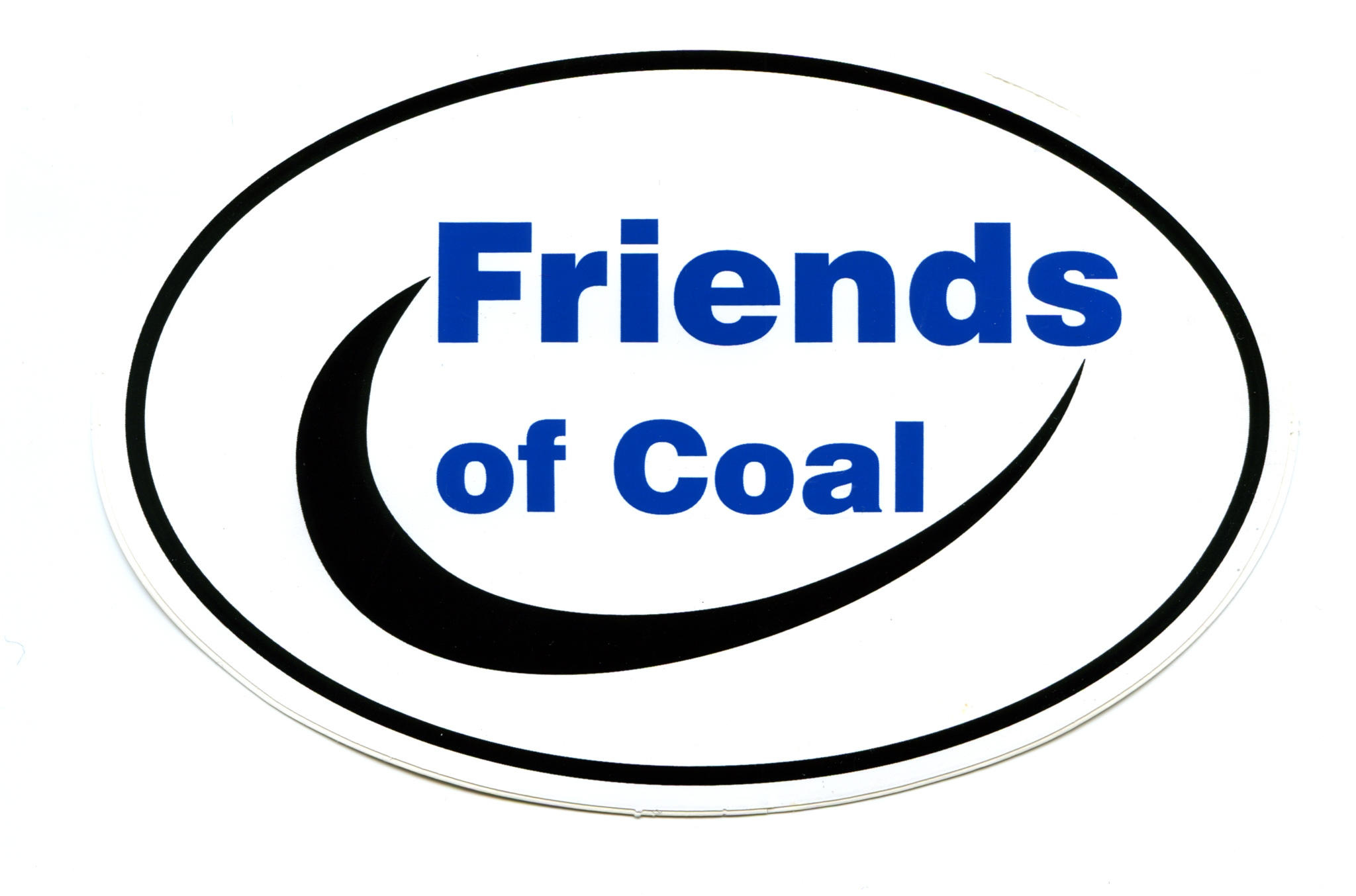 New Chairman of Natural Resources and Environment  Committee
Bio- Jared Carpenter Born April 26, 1977. Banker, First Southern National Bank. Baptist. EKU, BA Communication, minor Business Admin. Berea Utilities Advisory Bd. KY Bankers Assoc.  Elected: 2011 to Present
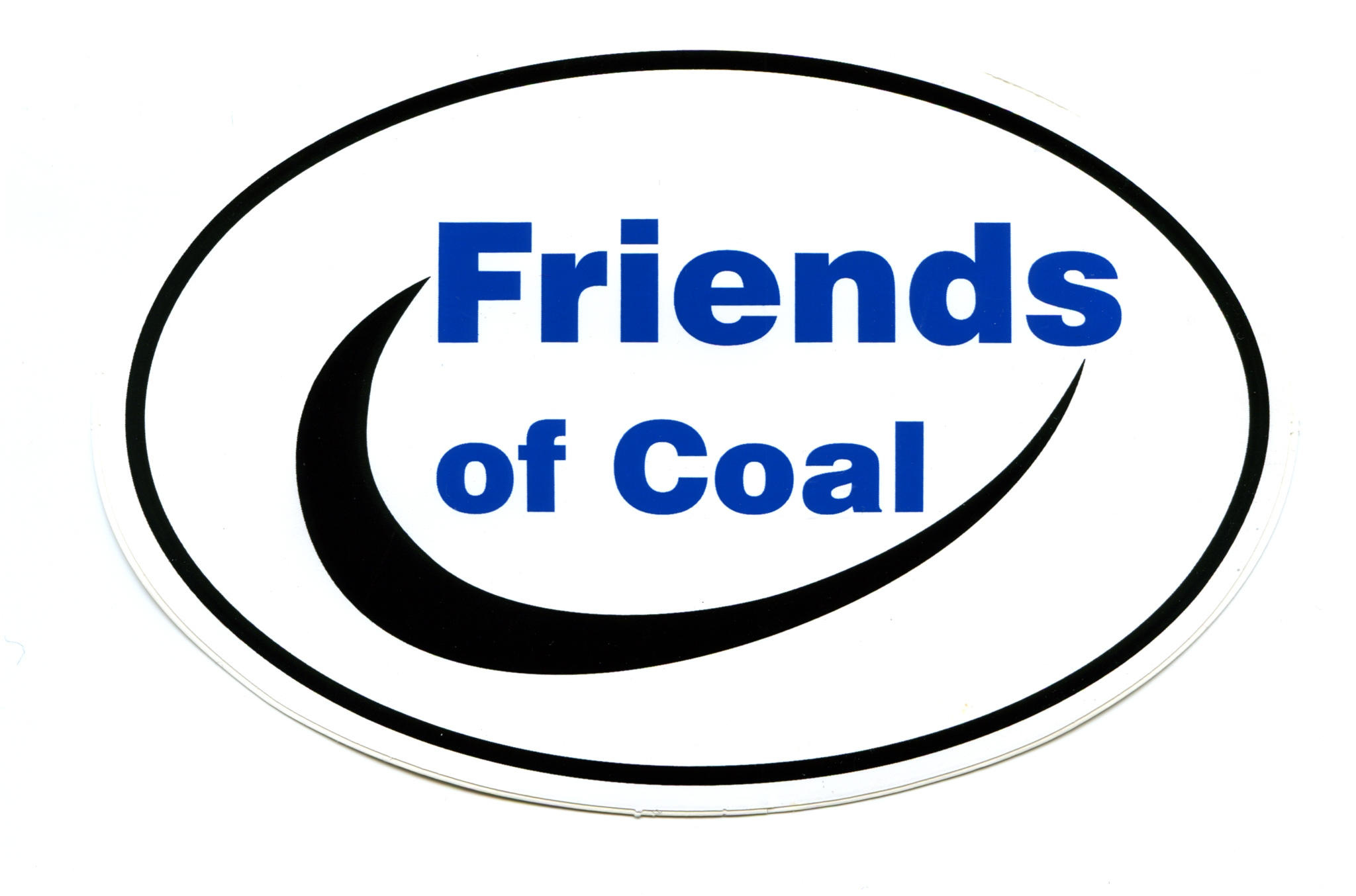 Majority Caucus Chair
Bio- Sannie Overly Born 1966. Attorney. Christian. UofL, JD. UK, BS Civil Engineering. Bourbon Community Hosp, Trustee, Chair. Bourbon Co Bar Assoc, Pres. Historic Paris-Bourbon Co Inc, Pres 2006-2007. KY Bar Assoc. Friends of the Paris-Bourbon Co Library. Friends of Ashland. Bourbon Co Alumni Assoc. UK Alumni Assoc. Paris-Bourbon Co Chamber of Commerce. Bourbon Co Homemakers. DAR, Jemima Johnson Chapter. First Christian Church of Paris. Bluegrass Conservancy.  Elected 2008 – Present
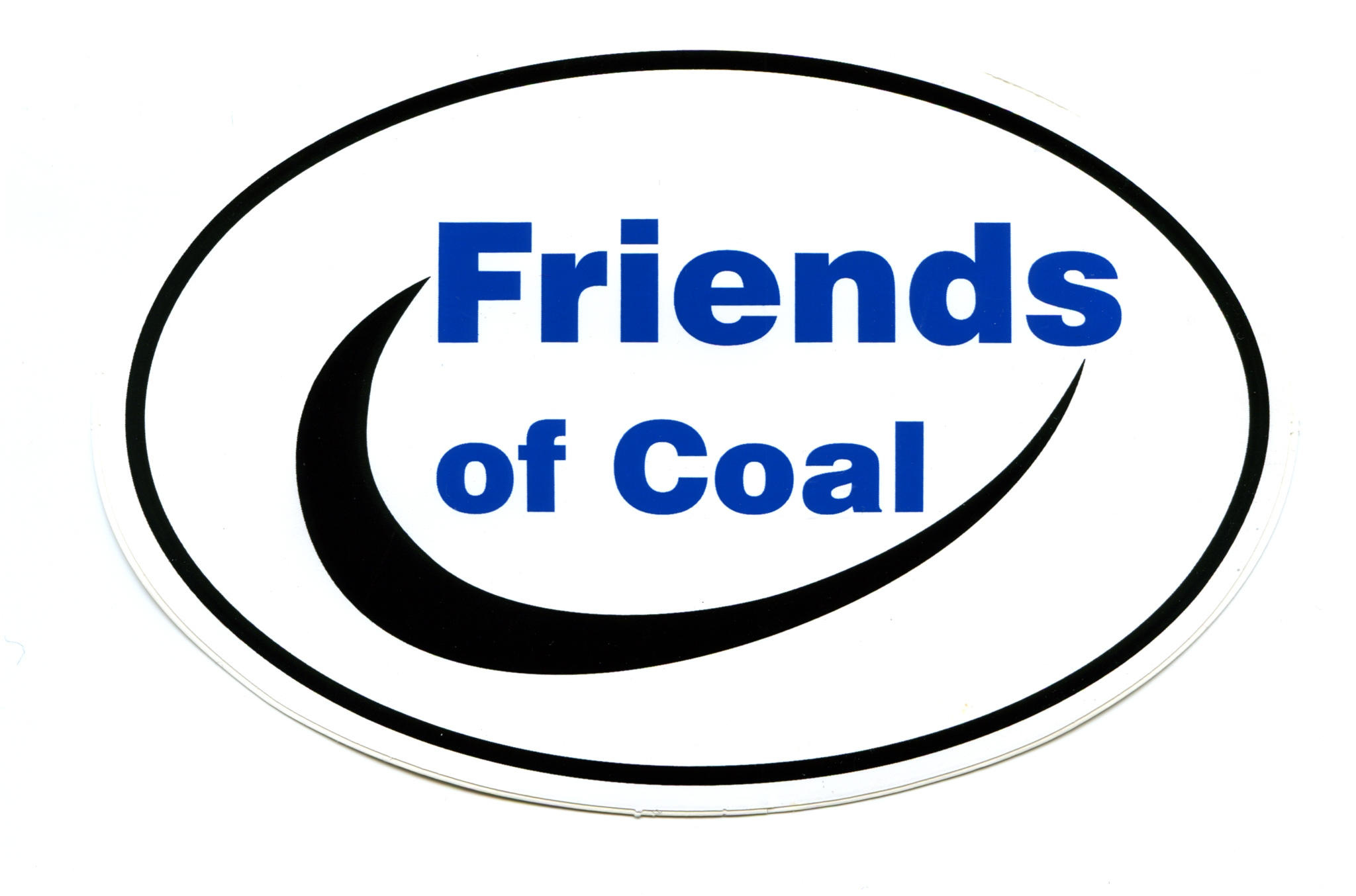 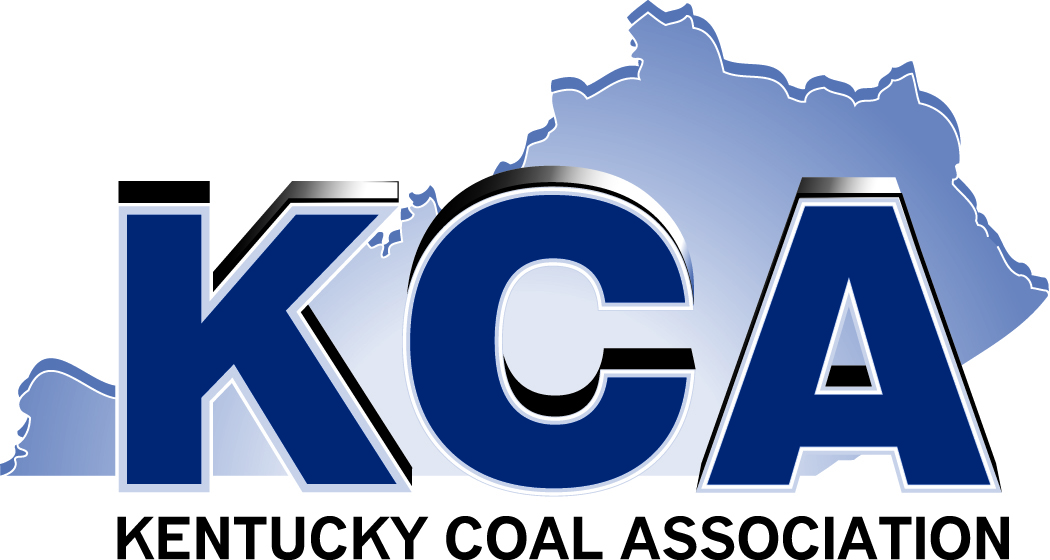 Continued Growth and ChangesSeptember 2013
Kentucky Coal Association
2800 Palumbo Drive, Suite 200
Lexington, KY 40509
859/233-4743
www.KentuckyCoal.com
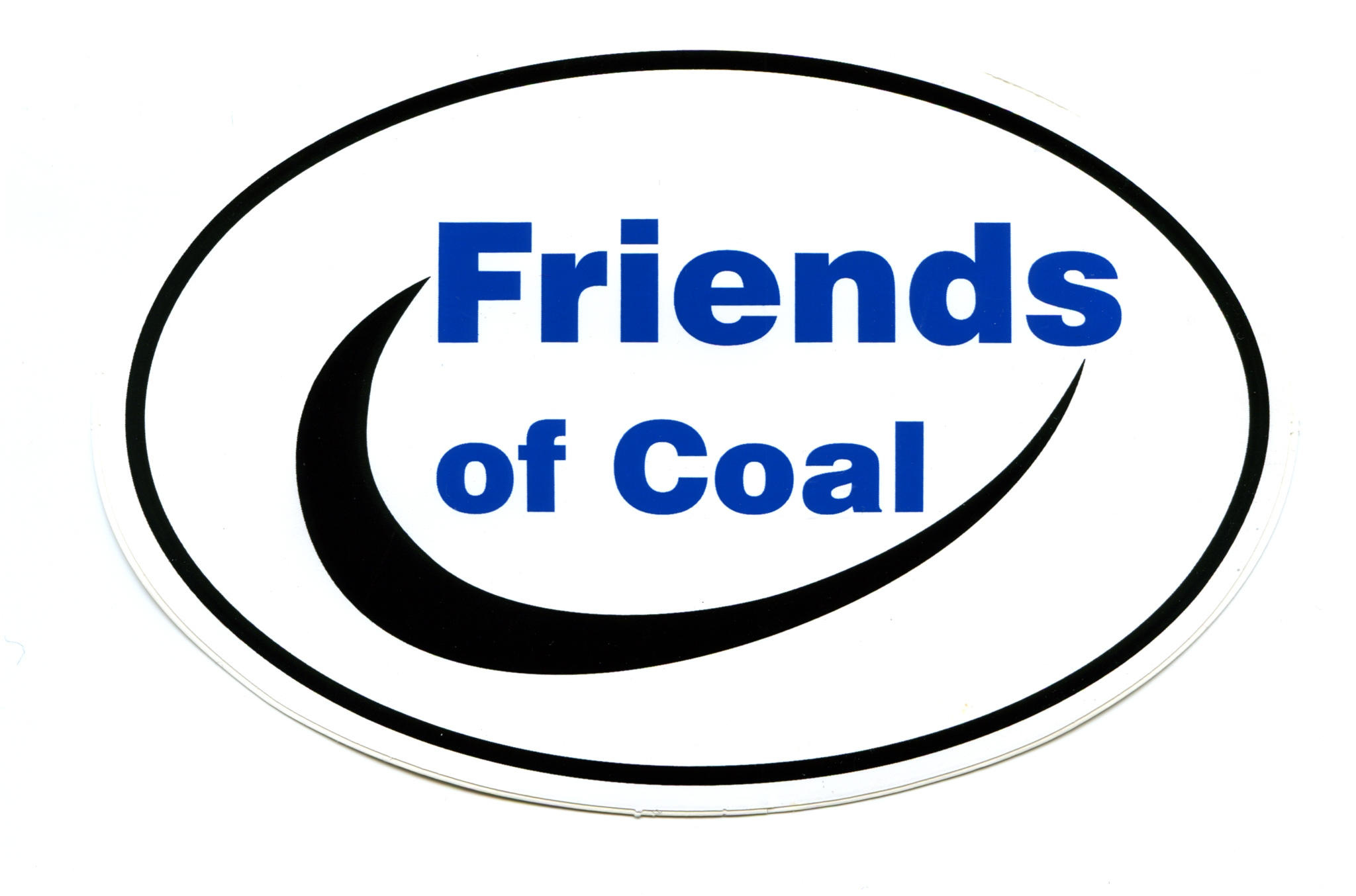